Test
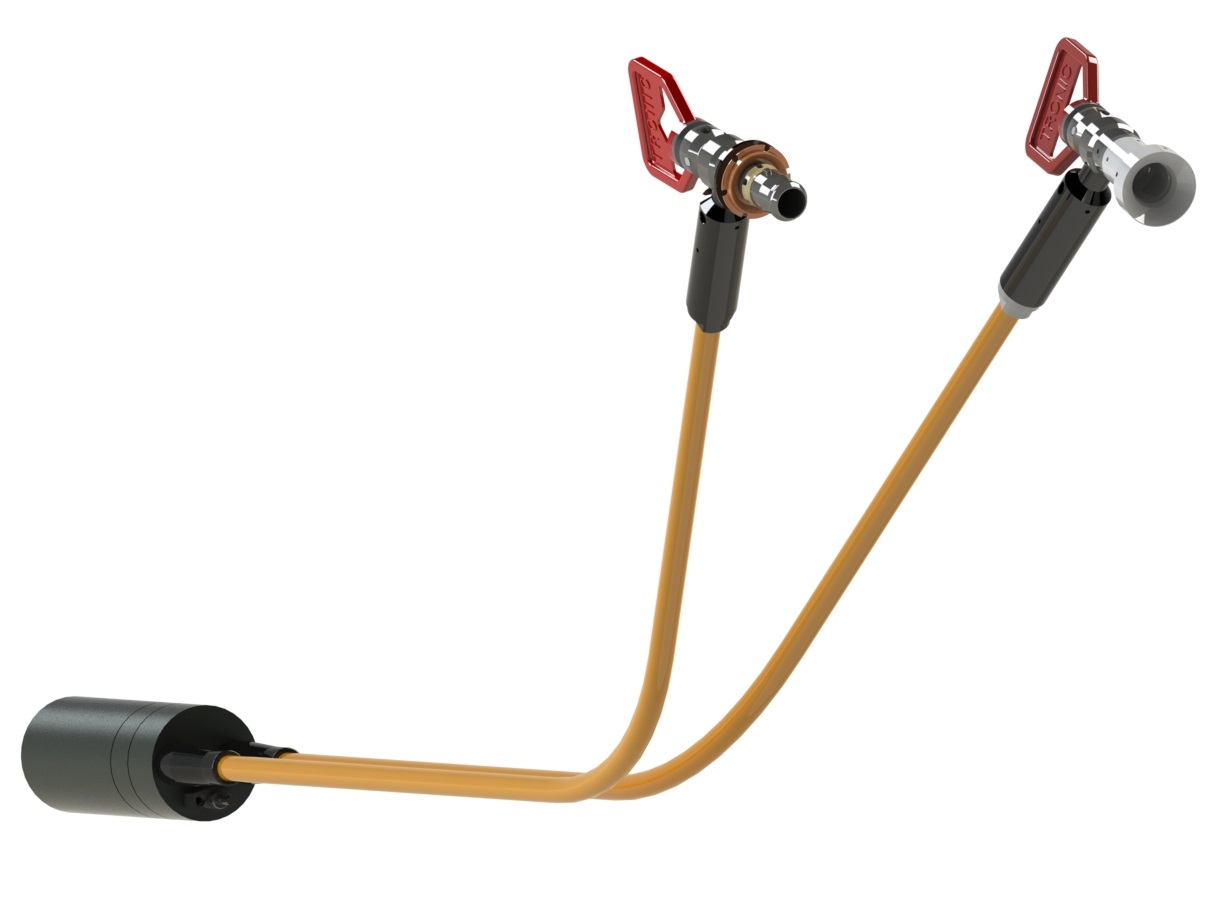 A Picture Flipped
Picture should have red bits at the top left.